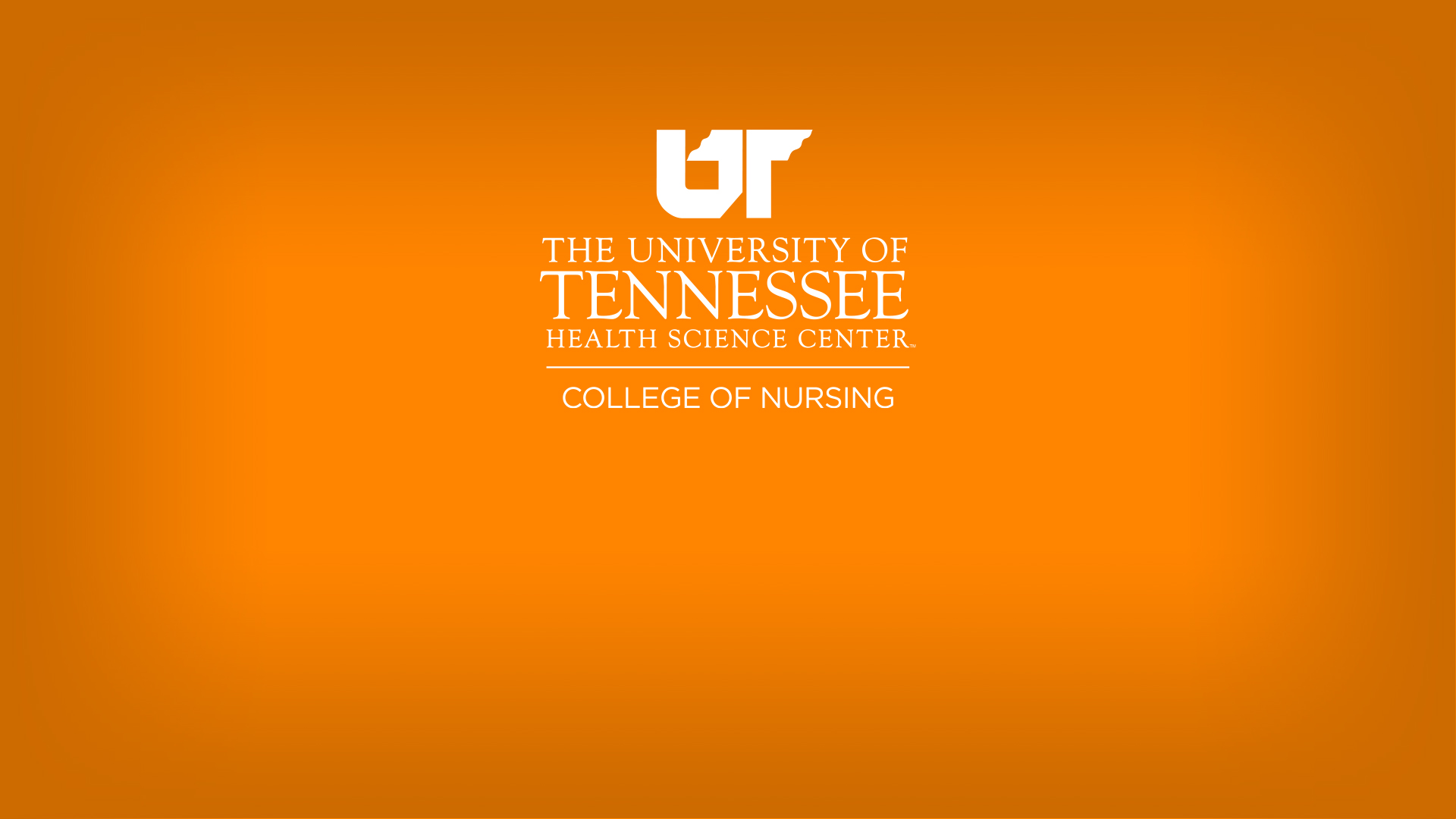 What it Takes to Create an Alternate Care Facility
Terri Stewart, MSN, RN
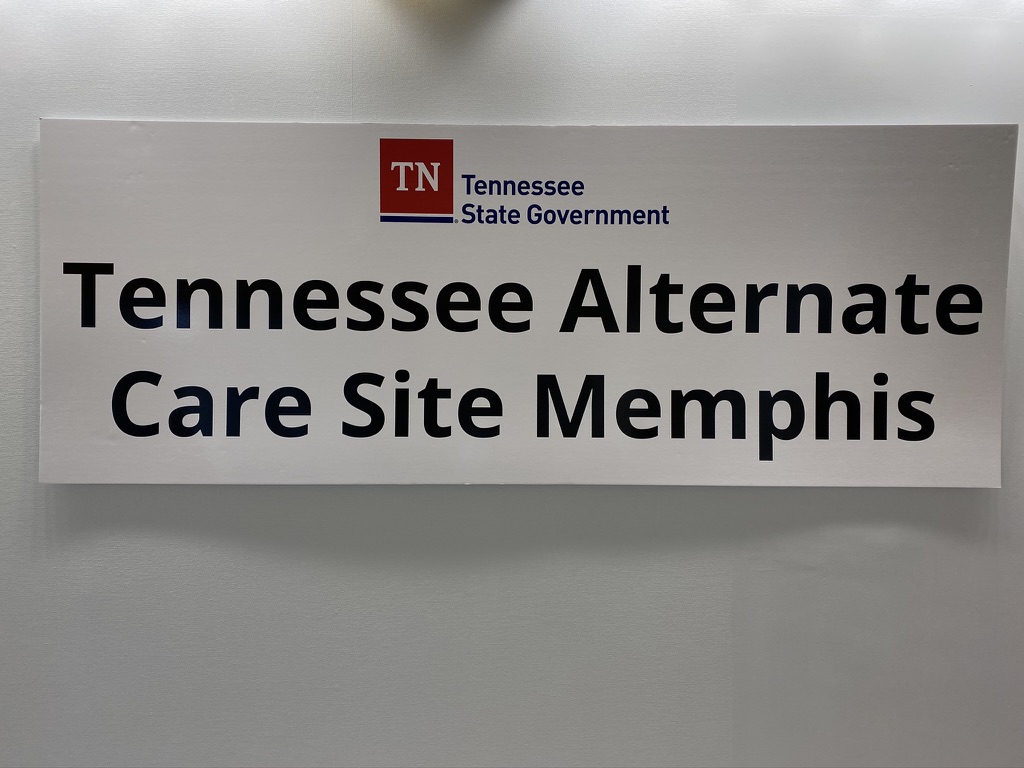 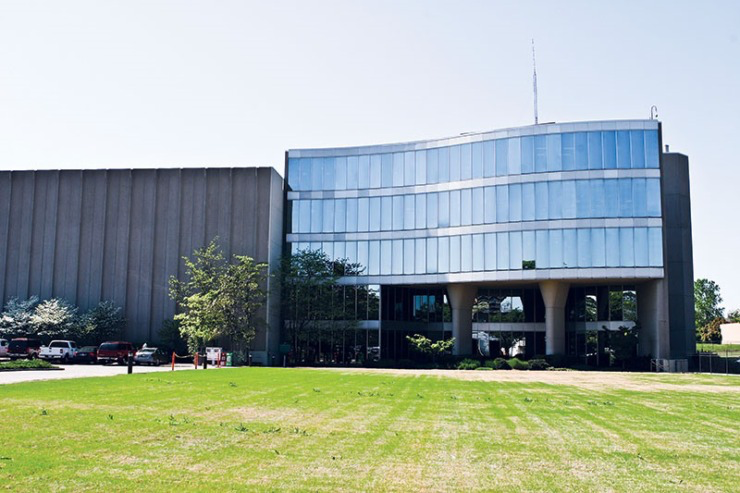 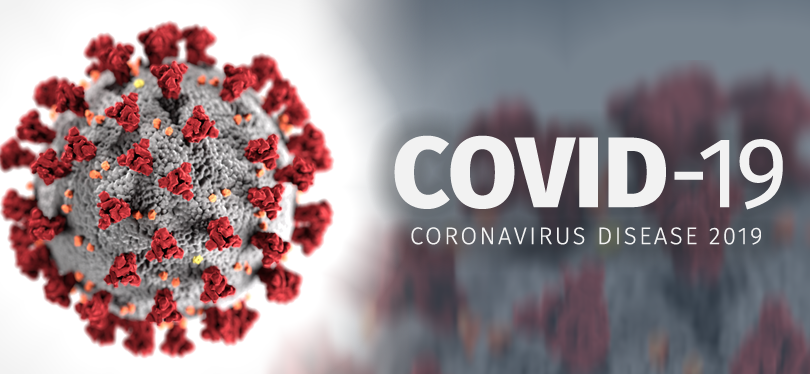 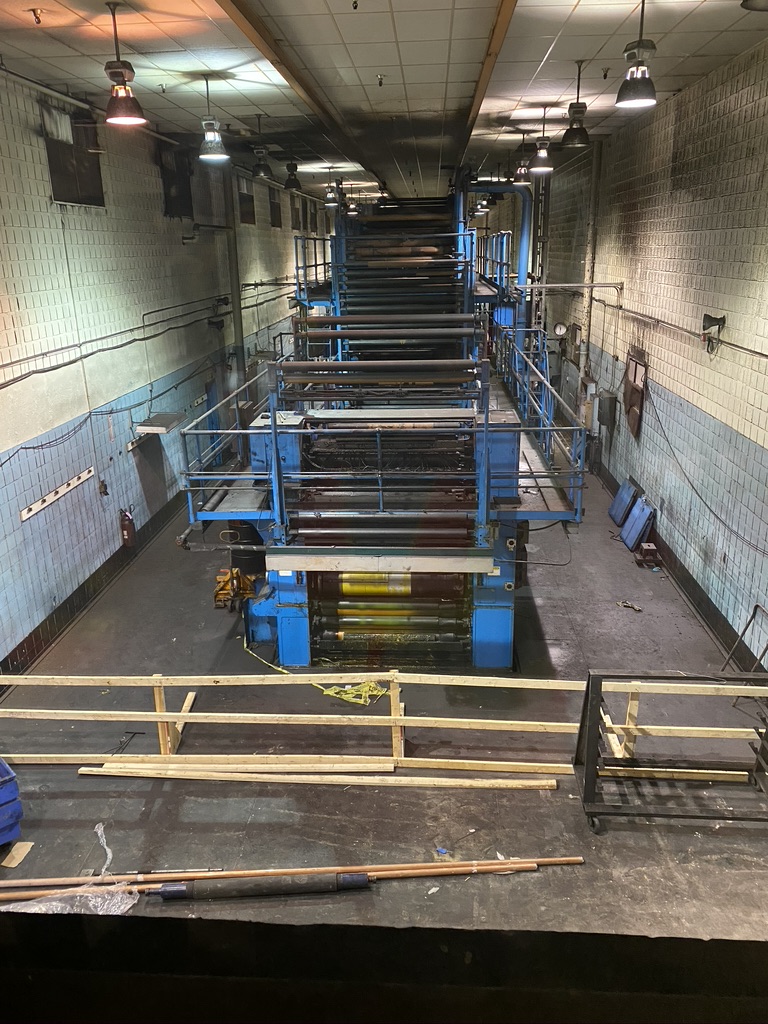 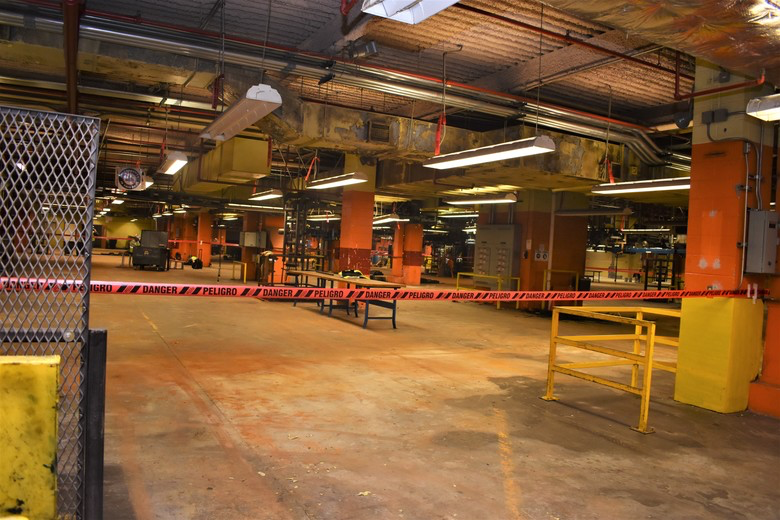 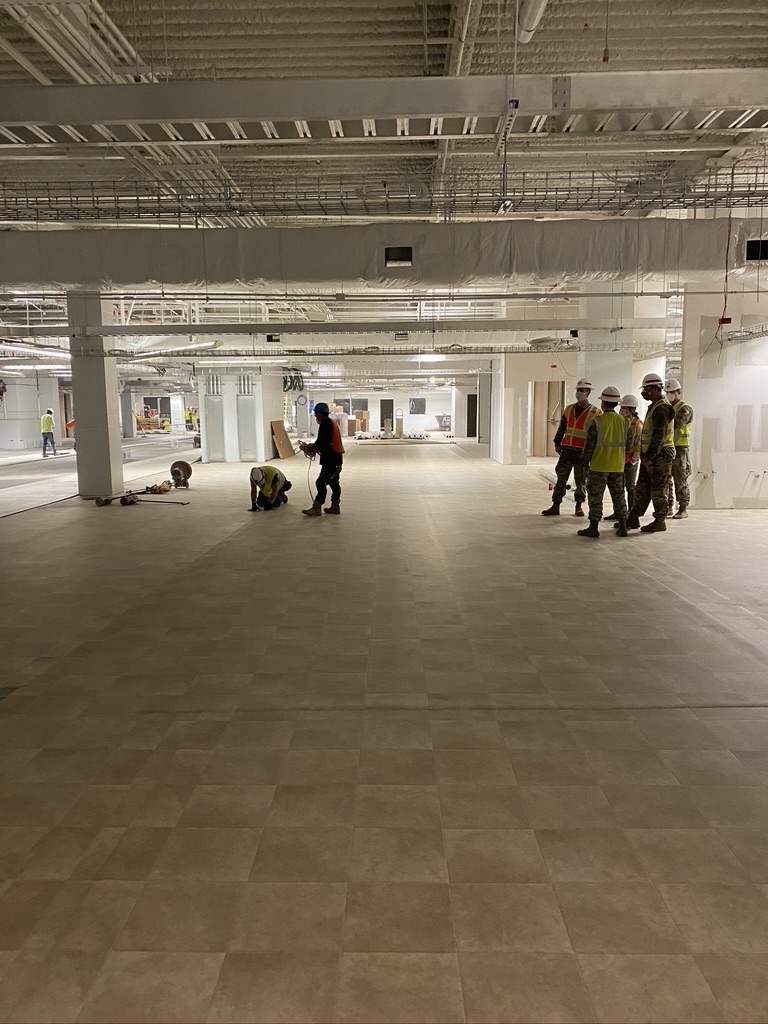 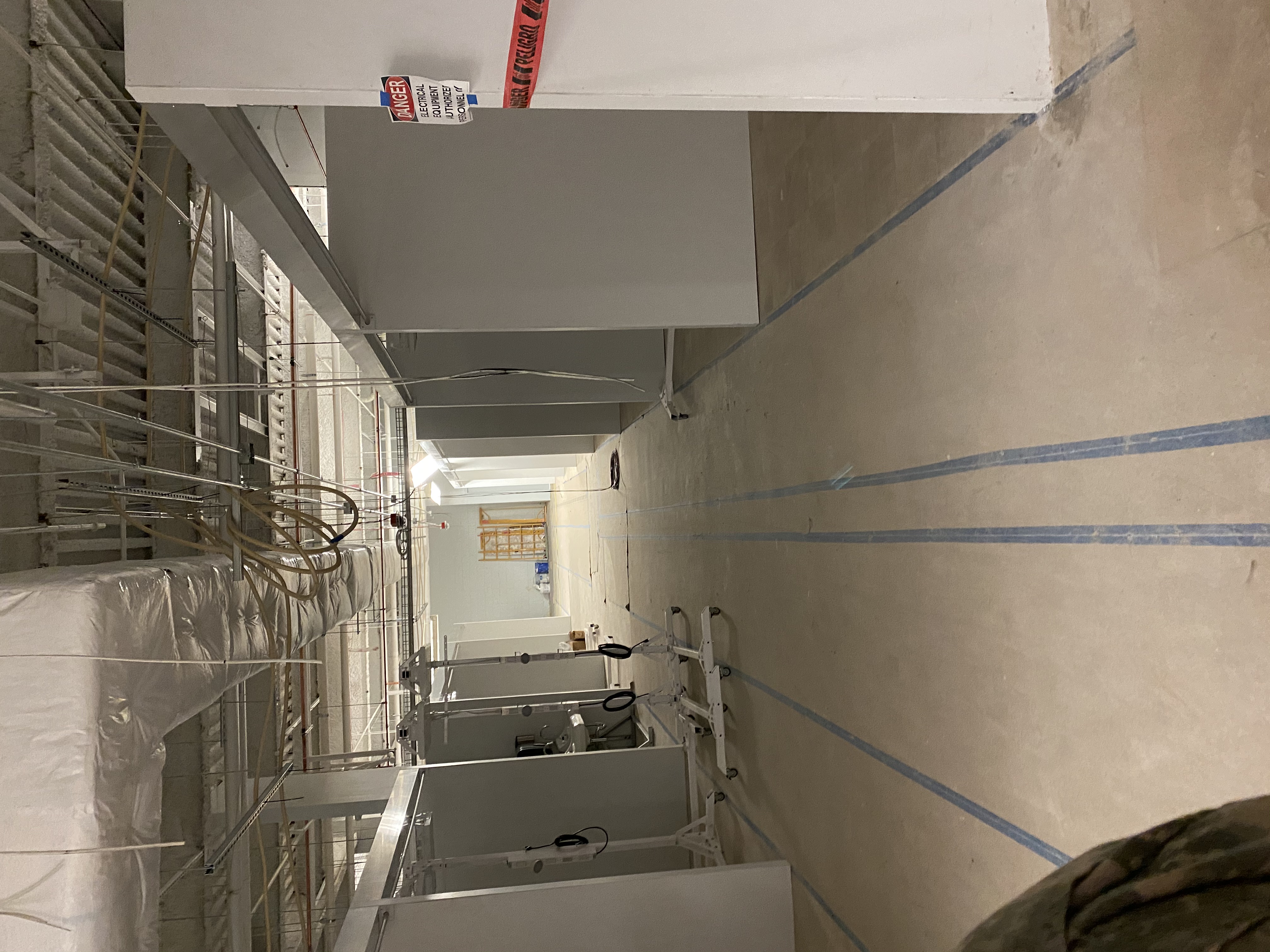 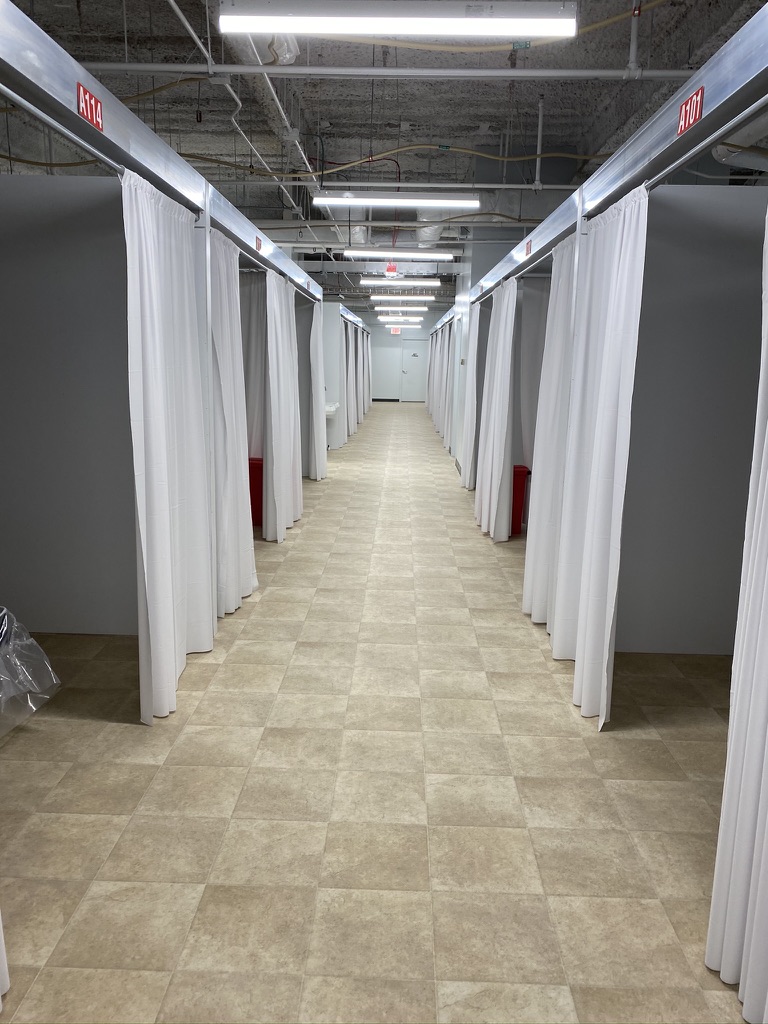 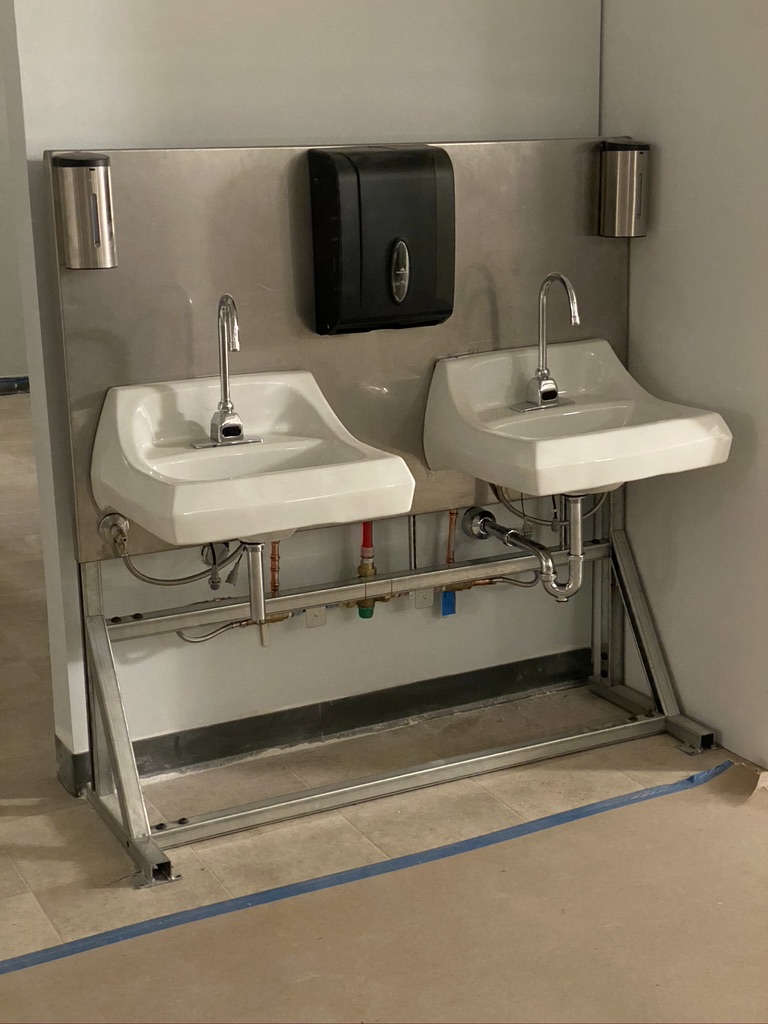 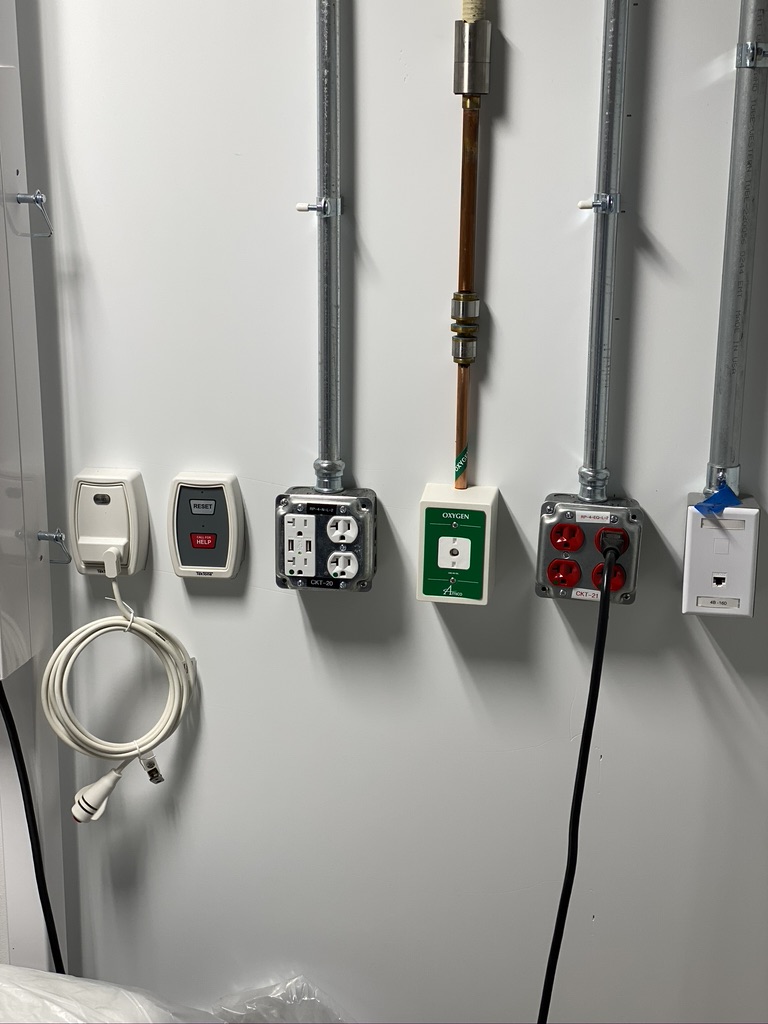 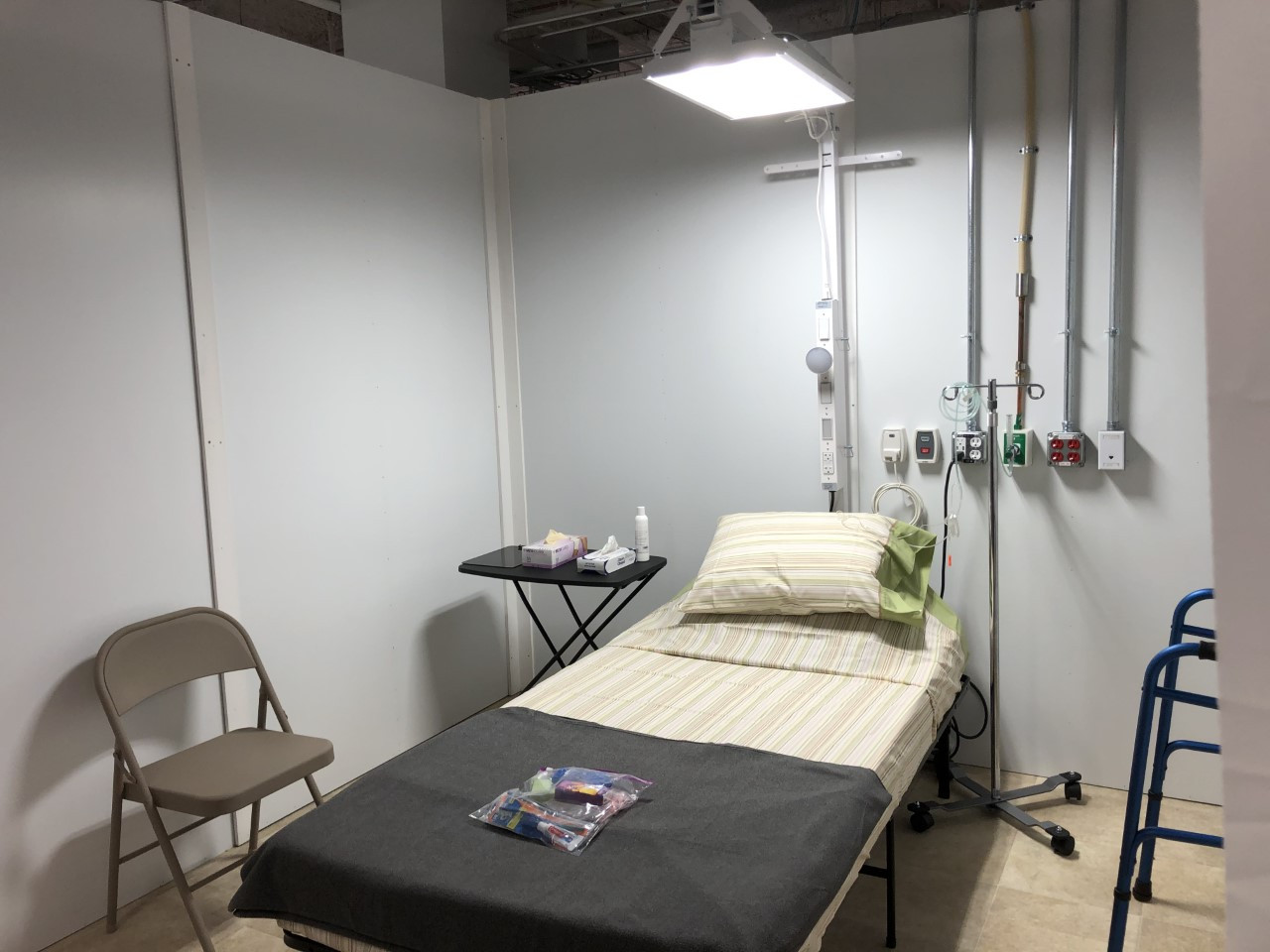 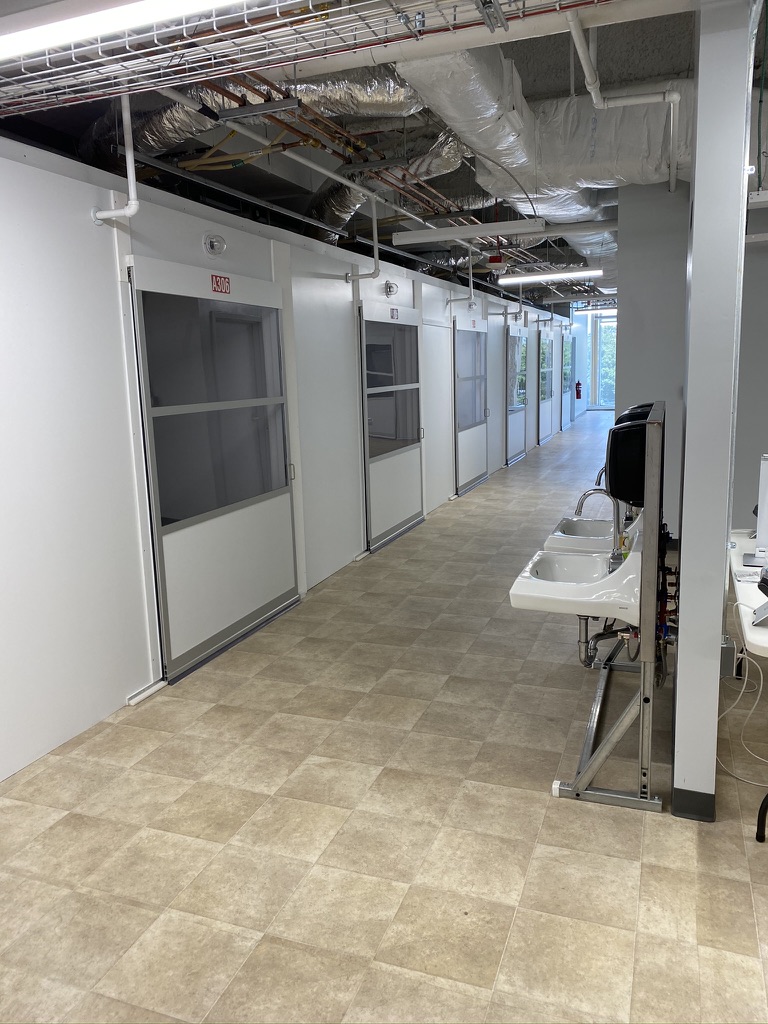 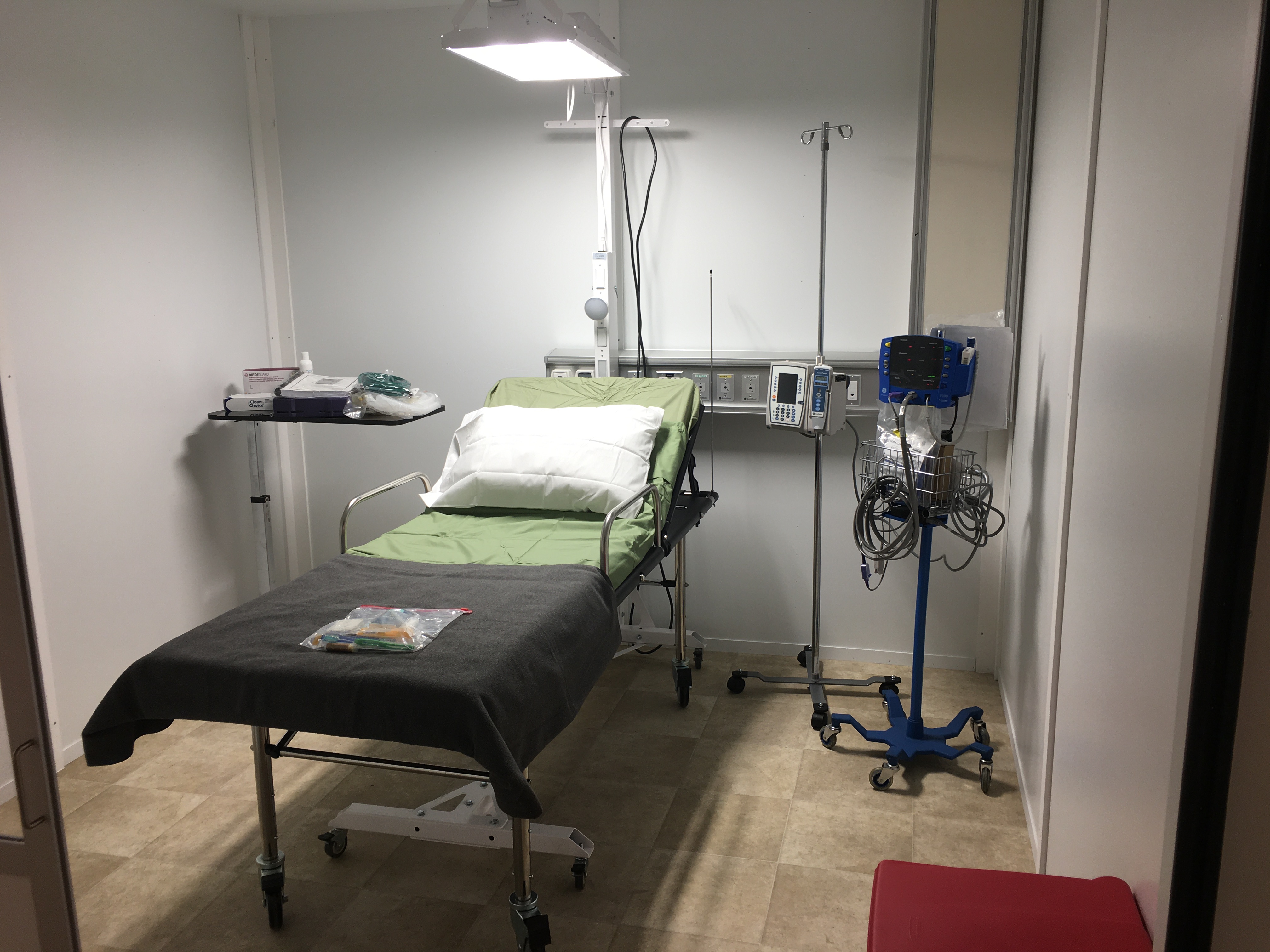 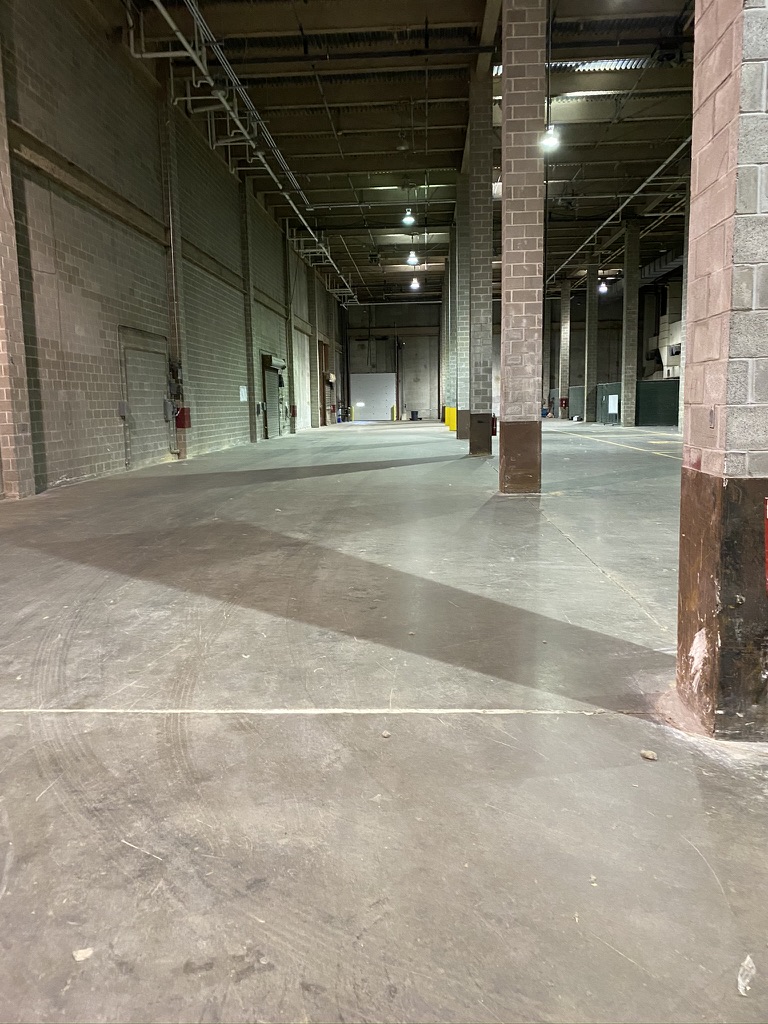 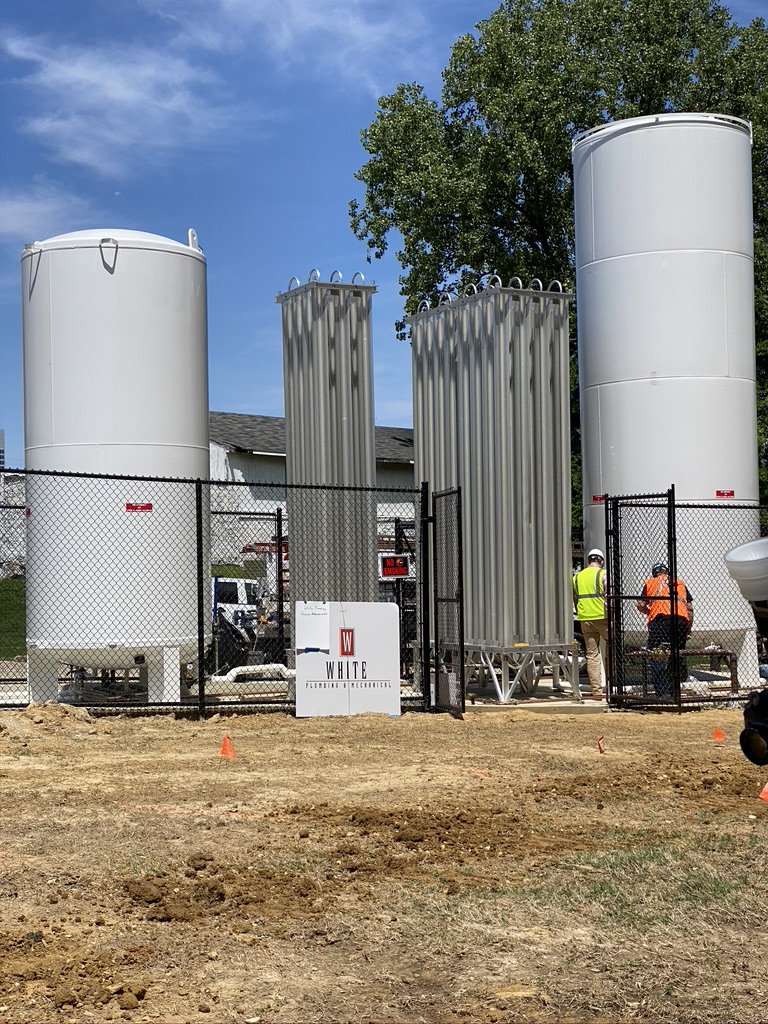